Kiểm tra kiến thức
Em hãy tìm và phân loại các base trong số các chất cho sau đây :
Ba(OH)2 ; H2SO4;  CaCl2;  NaOH; Fe2O3; Cu(OH)2; CaO; FeSO4; Ca(OH)2; KOH; Fe(OH)3
Base tan (dung dịch base - kiềm): 
Ca(OH)2 ;NaOH; KOH ; Ba(OH)2
Base
Base không tan: Cu(OH)2; Fe(OH)3.
Vậy những base này có những tính chất hóa học nào ?
BÀI 7: 
TÍNH CHẤT HÓA HỌC CỦA BASE
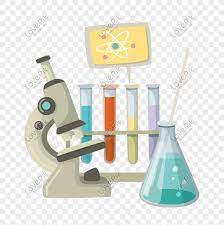 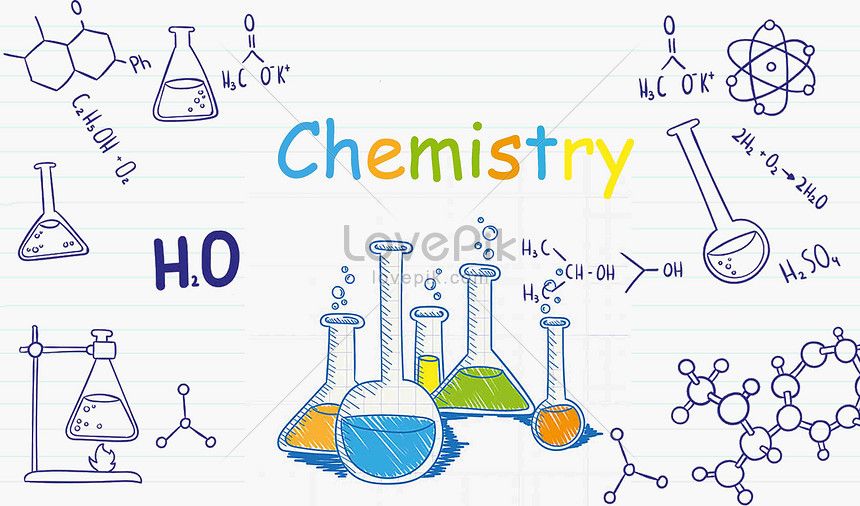 BÀI 7: 
TÍNH CHẤT HÓA HỌC CỦA BASE
I. Phân loại
- Base tan (kiềm): NaOH, KOH, Ba(OH)2, Ca(OH)2, …
- Base không tan: Cu(OH)2, Mg(OH)2, Fe(OH)2, Al(OH)3, …
II. Tính chất hóa học
THÍ NGHIỆM
TN1: Dung dịch NaOH tác dụng với quỳ tím.
TN2: Dung dịch NaOH tác dụng với dung dịch phenolphtalein.
CÁCH TIẾN HÀNH THÍ NGHIỆM
HIỆN TƯỢNG
KẾT LUẬN
- Dung dịch base làm quỳ tím thành màu xanh.
- Giấy quỳ tím hóa màu xanh.
- Dung dịch base làm dung dịch phenol phtalein không màu thành màu hồng.
- Dung dịch phenol     phtalein không màu thành màu hồng.
BÀI 7: 
TÍNH CHẤT HÓA HỌC CỦA BASE
I. Phân loại
- Base tan (kiềm): NaOH, KOH, Ba(OH)2, Ca(OH)2, …
- Base không tan: Cu(OH)2, Mg(OH)2, Fe(OH)2, Al(OH)3, …
II. Tính chất hóa học
1. Tác dụng với chất chỉ thị màu
Dung dịch Base làm quì tím hóa xanh, phenol phtalein hóa hồng
2. Tác dụng với Acidic Oxide
DD BASE  + ACIDIC OXIDE  MUỐI + NƯỚC
2NaOH + CO2  Na2CO3 + H2O
3. Tác dụng với Acid
BASE   +  ACID       MUỐI    +   NƯỚC
NaOH  + HCl   NaCl + H2O 
Cu(OH)2 + H2SO4  CuSO4 + 2H2O
4. Base không tan bị nhiệt phân hủy
to
BASE (không tan)               BASIC OXIDE +  NƯỚC
to
Cu(OH)2                  CuO  + H2O
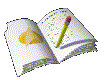 HỆ THỐNG KIẾN THỨC
Làm dd phenol phtalein từ không màu hóa thành màu hồng.
Làm quì tím hóa màu xanh.
DD base (kiềm)
+  Acidic oxide     Muối    +  nước.
Base
+  Acid      Muối      +   nước
to
Base  không tan
Basic oxide      +     nước
Củng cố
Câu 1: Dãy các base  bị nhiệt phân huỷ tạo thành basic oxide tương ứng và nước:

Cu(OH)2 ; Zn(OH)2; Al(OH)3; Mg(OH)2            
B.  Cu(OH)2 ; Zn(OH)2; Al(OH)3; NaOH
C.  Fe(OH)3; Cu(OH)2; KOH; Mg(OH)2                  
D. Fe(OH)3; Cu(OH)2; Ba(OH)2; Mg(OH)2
Củng cố
Câu 2: Dãy các Base làm phenolphtalein hoá đỏ:

NaOH; Ca(OH)2; Zn(OH)2; Mg(OH)2               
B. NaOH; Ca(OH)2; KOH; LiOH
C. LiOH; Ba(OH)2; KOH; Al(OH)3                        
D.  LiOH; Ba(OH)2; Ca(OH)2; Fe(OH)3
Củng cố
Câu 3: Dung dịch KOH phản ứng với dãy oxide:

CO2; P2O5; Fe2O3            
 Fe2O3; SO2; SO3
P2O5; CO2; SO3           	
D.  P2O5; CO2; CuO
Na2SO4,NaCl, NaOH, H2SO4
Qùy tím không đổi màu
+ Quỳ tím
Quỳ tím hóa xanh
Quỳ tím 
hóa đỏ
Na2SO4,NaCl
H2SO4
NaOH
Không hiện tượng
+BaCl2
Có kết tủa trắng
NaCl
Na2SO4
HƯỚNG DẪN VỀ NHÀ
Học thuộc tính chất hóa học của base 

Làm bài tập trong  sgk

Đọc trước bài : Một số base quan trọng
Chúc các em có một tiết học thú vị